Programa 
Recicla
Jaraguá
Antecedentes
Fonte: Plano Intermunicipal de Gestão Integrada de Resíduos Sólidos – PIGIRS (2013)
Implementação do Programa
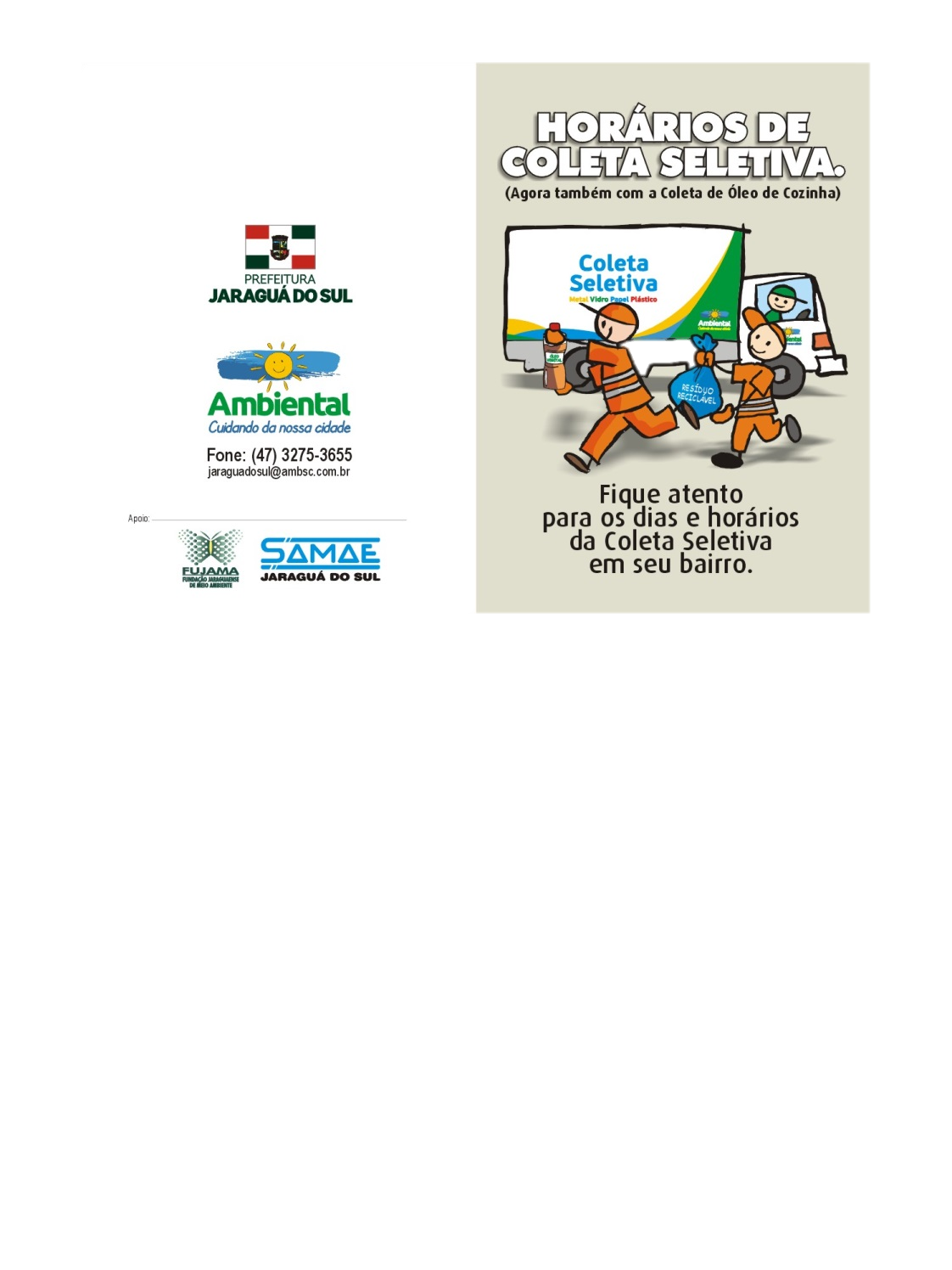 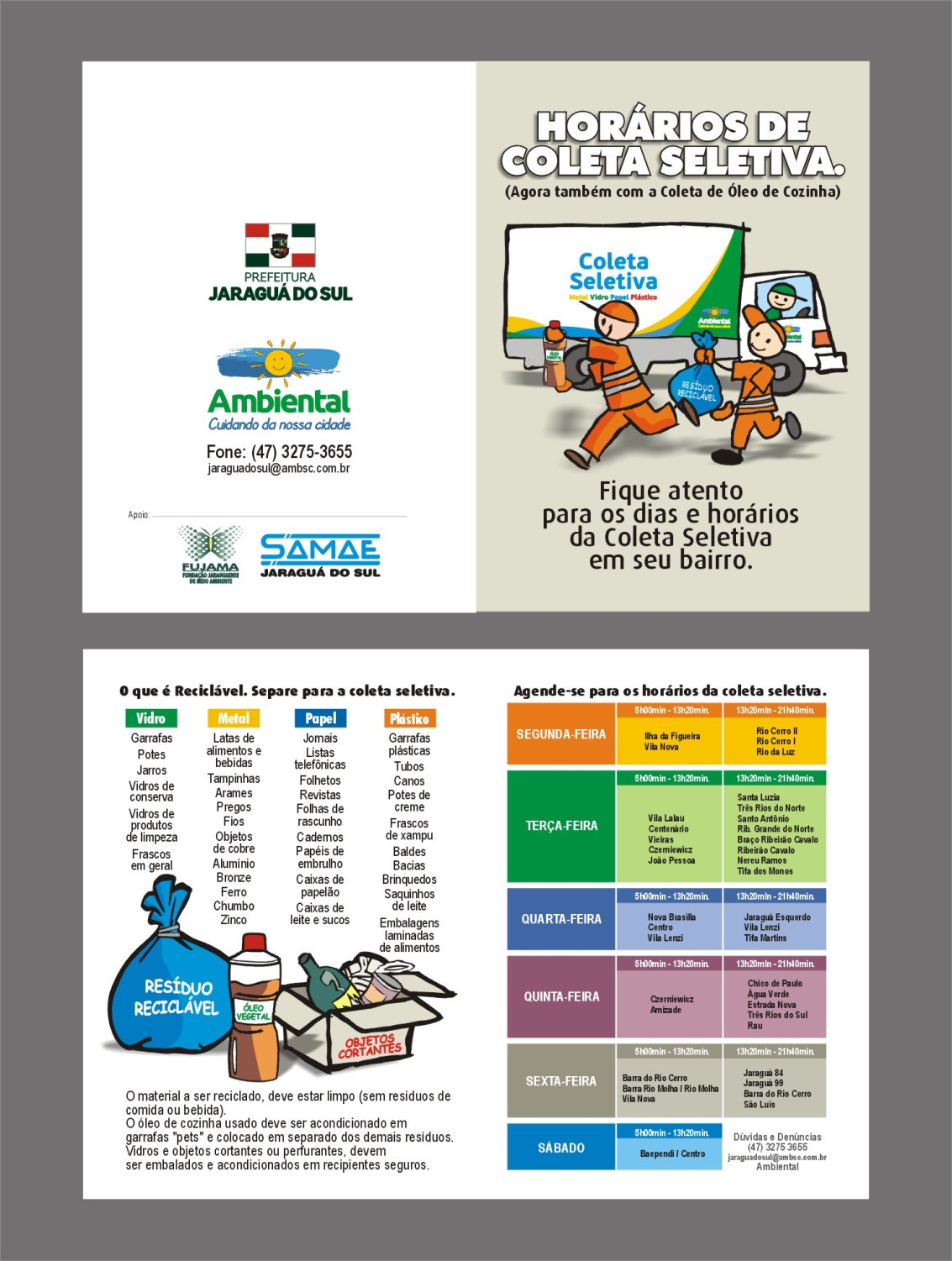 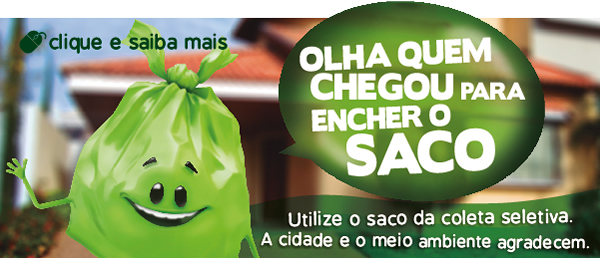 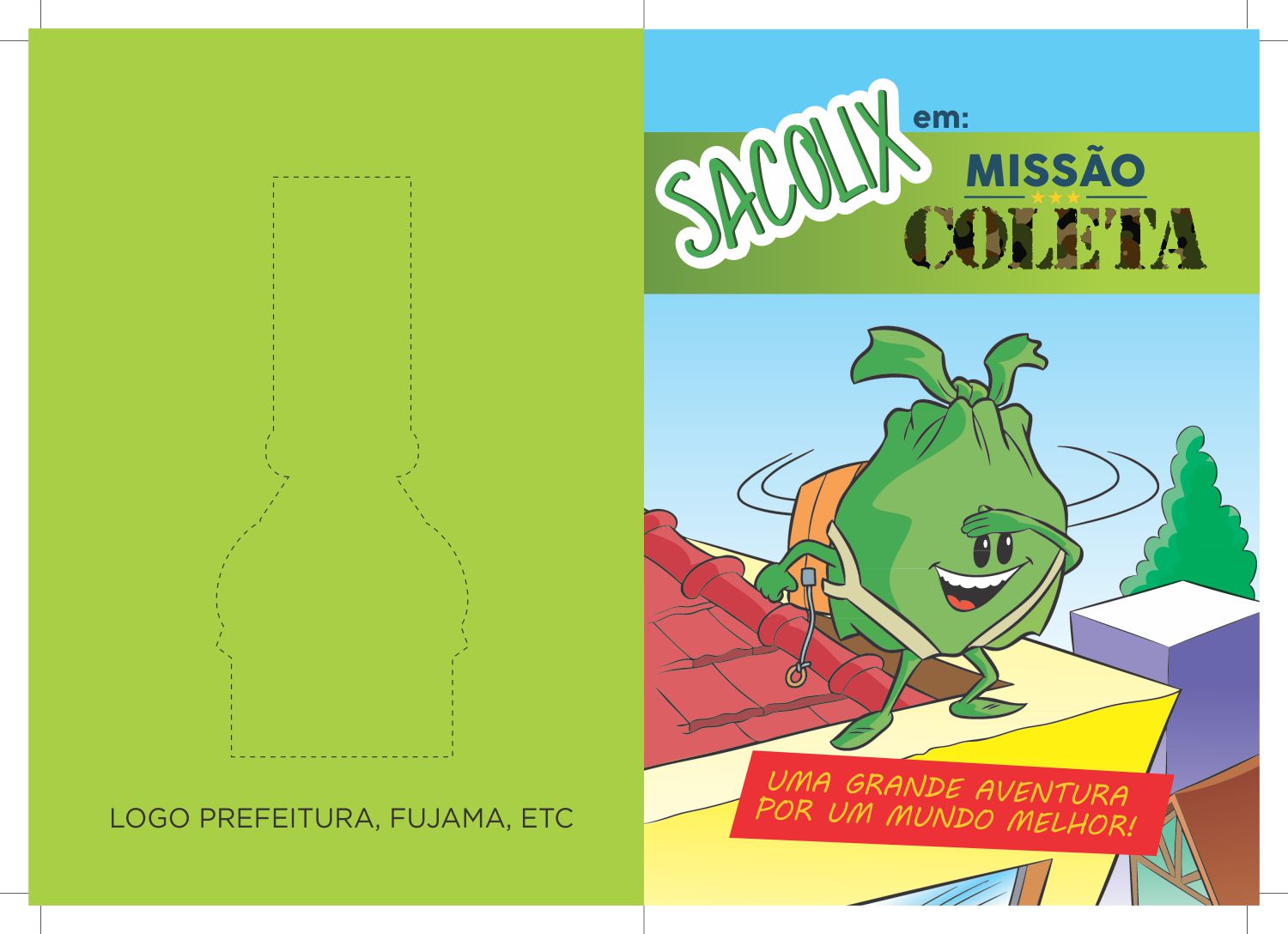 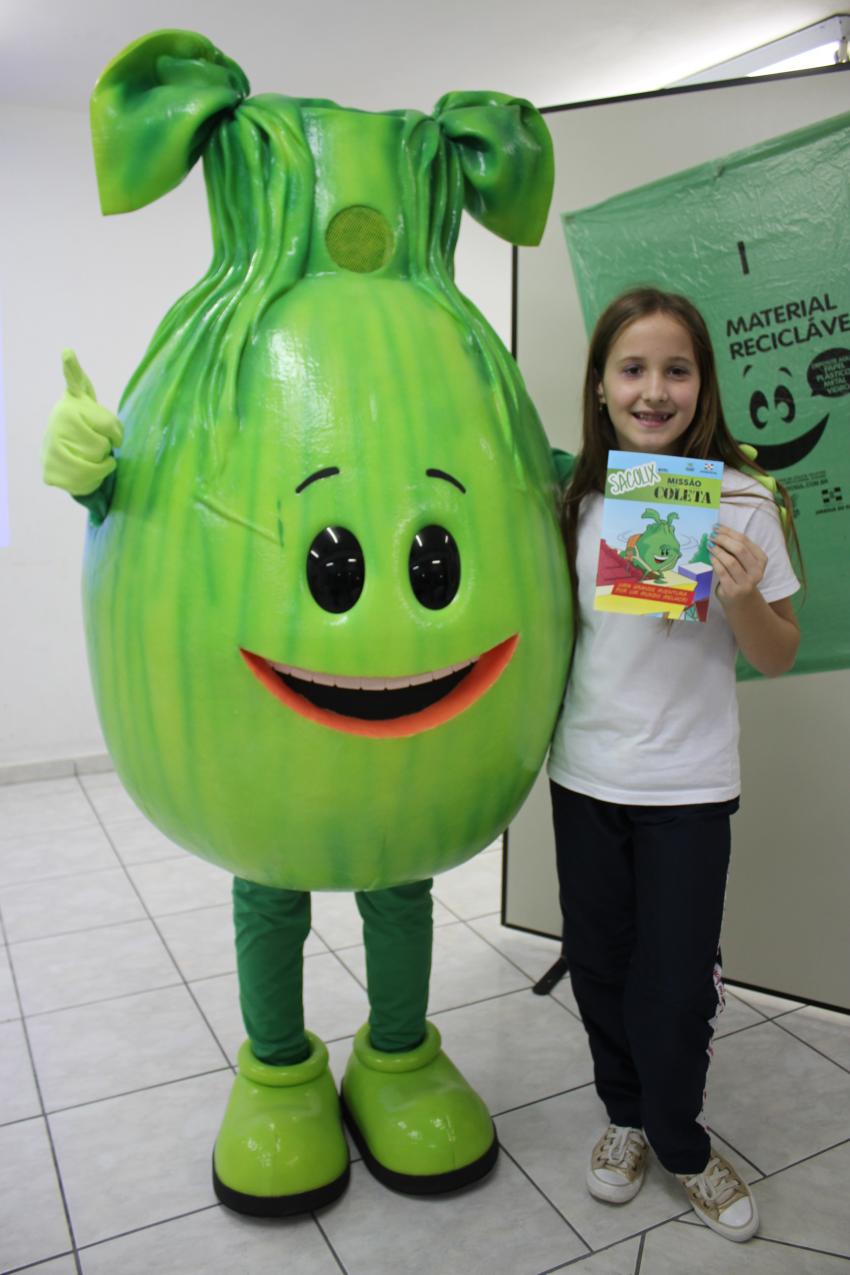 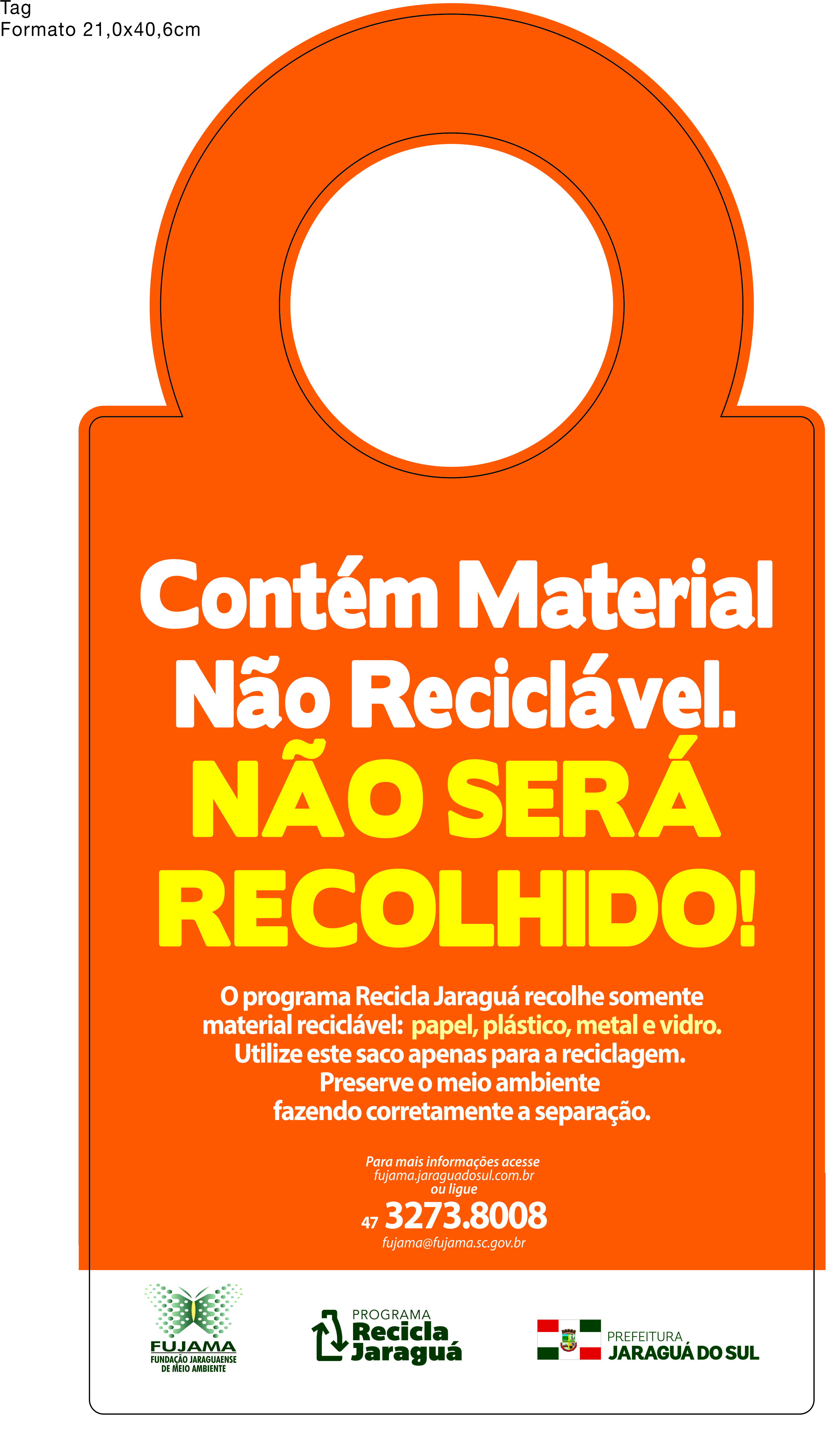 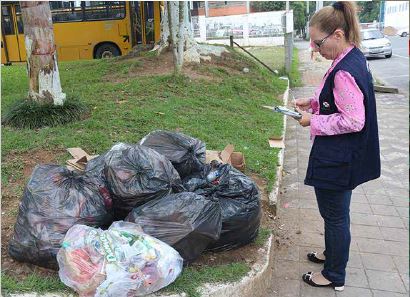 7.846 cargas
11.410,8 toneladas
Outros dados
11 grupos em estruturação (seis já constituídos);

cerca de 150 empregos gerados: idosos, ex-apenados, pessoas com mobilidade reduzida;

renda média de R$ 1.500,00;

recurso permanece na economia local: R$ 225 mil;

fortalecimento de mercado em âmbito regional (SC, PR, RS e SP): preservação de recursos naturais.
Problemas atuais
Interrupção na distribuição do saco verde: suspensão de despesa de R$ 600 mil/ano;
Problemas atuais
Queda na economia: redução do consumo, redução na produção de resíduos;

Furto de materiais recicláveis: pessoas estão buscando outras fontes de renda (catadores particulares).
Novos encaminhamentos
Parcerias com principais redes supermercadistas;

Fornecimento de sacos pelas cooperativas;

Ações junto à população e forças de segurança para coibir os desvios (“furtos de material reciclável”).
Obrigado
Leocádio Neves e Silva
Fundação Jaraguaense de Meio Ambiente - FUJAMA
Jaraguá do Sul, Maio de 2016